ANJUMAN COLLEGE OF ENGINEERING & TECHNOLOGY
MATHEMATICS DEPARTMENT
                                                 
                  PREPARED BY
Prof. FARHA YASMEEN
APPLIED MATHEMATICS -III
UNIT -4 PARTIAL DIFFRENTIAL EQUATION
INTRODUCTION:
An equation involving partial derivatives of a function of two or more independent variables is called as Partial Differential Equation.  
The equation is called as Linear Partial Differential equation, if it is of first degree in the dependent variable and its partial derivatives, otherwise it is called as Non-Linear(The partial derivatives not of first order).
Solution of lagrange’s form: Pp + Qq = R
The general solution of Lagrange’s linear partial differential  equation Pp +Qq =R is ɸ (u,v) =0 , where ɸ is an arbitrary  function and u(x,y,z)=a and v(x,y,z)=b (a and b are arbitrary constants) , are the solutions of the equations                                ------------(1)

Equation (1) are called as Lagrange’s  auxiliary equation.
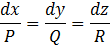 =
Methods of solving lagrange ‘s auxiliay equatioNs:
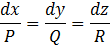 where P , Q and R are the function of x,y and z.


 (I) METHOD OF GROUPING :
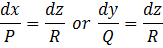 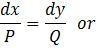 Question: Solve
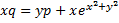 Solution:  Given, 
Standard form of given equation is
  Compare with Pp+Qq =R and A.E. equation is
Here P = y    Q =  -x  and R = 
 Therefore 
Consider

 therefore 

Integrating , we get
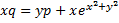 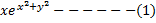 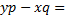 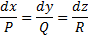 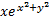 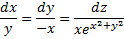 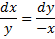 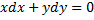 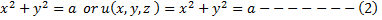 Now considering
(since               )
Or
on integrating  , we get  


From equation (2) and (3), the solution of equation (1) is


Hence solved.
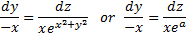 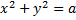 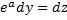 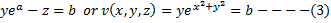 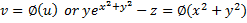 Example 2:  Solve
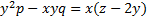 Solution: Given
        A.E is
Taking  

Therefore 
Intagrating, we get
                            or
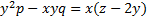 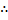 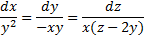 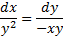 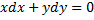 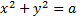 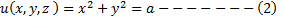 Question for practice
THANK YOU